Дослідження обізнаності та ставлення щодо сімейної форми виховання для дітей та щодо дітей с особливими потребами
Аналітичний звіт за результатами дослідження
Підготовлено компанією ІнМайнд,
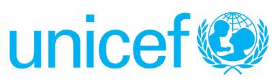 Підготовлено для
Вересень 2014
1
Зміст
Основні задачі дослідження
Методологія та дизайн дослідження
Основні результати

Обізнаність та ставлення громадськості до форм сімейного піклування щодо дітей
Оцінка поширеності усиновлення та готовність громади до дій в їх інтересах
Оцінка поширеності сімей з дітьми з особливими потребами та готовність громади до дій в їх інтересах
Ставлення громадськості до маргіналізованих груп дітей та членів їх родин
Толерантність по відношенню до уразливих груп дітей
Обізнаність про соціальні служби та оцінка запропонованих ініціатив

Соціально-демографічний профіль респондентів
2
Основні задачі дослідження
Мета дослідження:

Дослідження має на меті допомогти визначити ключові показники для вимірювання ефективності заходів у області заохочення родинної опіки і збільшення толерантності щодо маргінальних груп дітей, а також визначити ключові поняття по відношенню до дітей і родинної опіки серед цільової аудиторії.
Мета дослідження – встановити базові показники,  визначити бар'єри і мотиватори стосовно родинної опіки та виховання, які повинні бути розглянуті в рамках програмних заходів ЮНІСЕФ.

Основні завдання дослідження: 

Обізнаність та ставлення громадськості до маргіналізованих груп дітей та членів їх родин (наприклад безпритульні діти, родини із нарко- чи алко- залежністю, постраждалі від ВІЛ, діти-інваліди, діти, які залишилися без піклування батьків, діти-сироти);
Обізнаність та ставлення громадськості до форм сімейного піклування щодо дітей (дитячих установ опіки та піклування, прийомних сім'ях, усиновлення);
Обізнаність та ставлення громадськості до соціальних послуг для дітей та сімей, у тому числі до соціальних працівників у громадах; 
Бажання та готовність громадськості підтримати діями зміни в інтересах дітей:
• Обізнаність та ставлення громадськості до дітей з особливими потребами та їхніх сімей
• Обізнаність та ставлення громадськості щодо послуг, які існують або мають існувати для дітей з особливими потребами
• Готовність громадськості до прийняття до своїх громад дітей з особливими потребами
• Ставлення та поведінка медиків та соціальних працівників до дітей з особливими потребами
Думка професійних груп щодо ролі сім’ї у задоволенні потреб дитини з інвалідністю (реабілітація).
3
Методологія та дизайн дослідження (1)Якісний етап
Метод: 		Експертні інтерв’ю та фокус-групи 
Географія:		Київ, Львів, Харків, Чугуїв та Валки
		
Композиція: 	експерти 



Композиція: 	населення
4
Методологія та дизайн дослідження (2)Кількісний етап
Метод: 		опитування на дому у респондента
Географія:		обласні центри України
Цільова аудиторія: 	населення 18+

Розмір вибірки:	1114, вибірка репрезентативна для населення обласних центрів, на рівні макрорегіонів та для міст Київ, Львів та Харків






Польові роботи:	липень-серпень 2014 р.
5
Основні результати
Загалом населення добре обізнано про більшість форм виховання дітей. Найменше обізнаних про патронатні сім’ї, хоча показник обізнаності про них також високий (62%). Всі форми виховання, окрім державних дитячих будинків/ інтернатів схвалюються ЦА.
Більшість підтримують твердження, що кожній родині потрібна дитина та всі діти повинні мати рівні права у суспільстві. 
До уразливих груп дітей спонтанно відносять лише дітей без батьківської опіки та дітей з особливими потребами, розуміння інших груп як уразливих не актуалізоване. 
Найбільш розповсюдженими на думку ЦА є такі групи, як: діти з сімей з нарко- або алко-залежностями, ВІЛ-інфіковані діти та діти вулиць.
6
Основні результати
Толерантність українського суспільства можна охарактеризувати як низьку. Серед досліджуваних груп найбільшу толерантність декларують по відношенню до дітей з особливими потребами та сиріт, найнижчу – до дітей у конфлікті з законом, дітей з родин з залежностями та ВІЛ.
Батьки декларують високу готовність до спілкування своїх дітей з сиротами та позбавленими батьківської опіки, з дітьми з особливими потребами та значно менше – з бездомними, з родин з алко/налко-залежностями, в родин з ВІЛ та ВІЛ-інфікованими дітьми, з дітьми у конфлікті з законом.  На особистому рівні готовність до прийняття дітей уразливих груп у близьке оточення не перевищує 15%.
Готовність до усиновлення або опіки дуже низька. Основні бар’єри – матеріальні труднощі та психологічна неготовність виховувати нерідних дітей. Найбільше суспільство готове допомагати таким дітям матеріально, не готові залучатися до взаємодії з такими дітьми особисто. Так само, матеріально ЦА готове допомагати сім’ям з дітьми з особливими потребами.
7
Основні результати
Про соціальні служби та соціальних робітників обізнані більшість опитаних, проте більшість до них не зверталася. 
Про програму раннього втручання обізнані хоча б поверхово кожен четвертий опитаний. В цілому ЦА позитивно ставиться до такої ініціативи. 
Також схвалення отримує ідея відмови від державних дитячих будинків з метою виховання всіх дітей у родинах та відкриття реабілітаційних центрів для дітей з особливими потребами для їх адаптації у суспільстві
8
Основні результати
Основними показниками щодо ефективності заходів у області заохочення родинної опіки і збільшення толерантності щодо маргінальних груп дітей можуть бути:
9
Обізнаність та ставлення громадськості до форм сімейного піклування щодо дітей
10
Розуміння поняття «сім’я»
Більшість населення згодні, що діти є основною засадою функціонування родини. Лише 23% вважають, що родина без дітей є повноцінною (найчастіше а Заході та у Львові).
Особливості сприйняття за регіонами (Т2В)
Т2В
А1. Наскільки Ви згодні з кожним з наступних тверджень про сім'ю і сімейне виховання. Оцініть за шкалою від 1 до 5, де 1 - зовсім не згоден, а 5 - повністю згоден.
% -статистично вищий показник у порівнянні з загальною вибіркою
Загальна вибірка, N=1114: Схід (347), Захід (265), Північ+Центр (353), Південь (149), Київ (207), Львів (150), Харків (156)
11
% -статистично нижчий показник у порівнянні з загальною вибіркою
Основні функції родини
Найважливішою функцією сім’ї є вирощування дітей у люблячому середовищі (рейтинг за підвибірками не відрізняється).
Особливості сприйняття за регіонами (перше місце)
А1А. Розташуйте ці твердження в порядку зменшення важливості. Перше - це найважливіше для Вас.
% -статистично вищий показник у порівнянні з загальною вибіркою
Загальна вибірка, N=1114: Схід (347), Захід (265), Північ+Центр (353), Південь (149), Київ (207), Львів (150), Харків (156)
12
% -статистично нижчий показник у порівнянні з загальною вибіркою
Обов'язки родини перед дитиною
Основними обов’язками родини по відношенню до дитини вважаються  турбота про здоров’я, про розвиток та виховання поваги, надання освіти.  Безпека дитина частіше називається на Сході, Півдні та у Харкові, захист прав та інтересів  та утримання дітей – на Півдні, у Львові та у Харкові,  забезпечення гідного рівня життя – у Львові та Харкові.
А2. Як Ви вважаєте, які обов'язки повинні бути у сім'ї  по відношенню до дитини?
% -статистично вищий показник у порівнянні з загальною вибіркою
Загальна вибірка, N=1114: Схід (347), Захід (265), Північ+Центр (353), Південь (149), Київ (207), Львів (150), Харків (156)
13
% -статистично нижчий показник у порівнянні з загальною вибіркою
Обізнаність про різні форми виховання
Загалом суспільство обізнане про більшість форм виховання дітей, найменш відомим є формат патронатної сім’ї. Найбільш обізнані про різноманітні форми виховання жителі Півночі та Харкова, найменше – у Львові.
А4. Які форми сімейного виховання дітей Ви знаєте?
% -статистично вищий показник у порівнянні з загальною вибіркою
Загальна вибірка, N=1114: Схід (347), Захід (265), Північ+Центр (353), Південь (149), Київ (207), Львів (150), Харків (156)
14
% -статистично нижчий показник у порівнянні з загальною вибіркою
Схвалення різних форми виховання (Т2В)
Найбільшого схвалення заслуговують повні сім’ї з двома або одним з біологічних батьків та сім’ї з усиновленими дітьми, найменшого – державні дитячі будинки та інтернати. Загальний рейтинг оцінок в цілому не відрізняється у підвибірках.
Ступінь схвалення («скоріше схвалюю» + «повністю схвалюю»)
А5. Як ви ставитеся до кожної з форм сімейного виховання - оцініть за шкалою від 1 до 5, де 1 - абсолютно не підтримую / не схвалюю таку форму, а 5 - повністю підтримую / схвалюю таку форму опіки.
% -статистично вищий показник у порівнянні з загальною вибіркою
Загальна вибірка, N=1114: Схід (347), Захід (265), Північ+Центр (353), Південь (149), Київ (207), Львів (150), Харків (156)
15
% -статистично нижчий показник у порівнянні з загальною вибіркою
Виховання в сім’ї: експертна думка
Всі експерти одностайні щодо важливості та необхідності виховання дитини саме у сім’ї. 

Основні застереження:
Попередження зловживання з боку тих, хто використовує дитину  як можливість заробити кошти, які держава сплачує опікунам або прийомним батькам
Необхідність психологічної допомоги/ супроводу  прийомним батькам або опікунам для подолання всіх труднощів виховання прийомної дитини.
Сім’ї, в якій існує загроза життю та здоров’ю дитини, не мають права виховувати дітей (“Для меня речь не идет о том, лучше ли семейная модель или не семейная, а речь о том, лучше ли конкретная семья, или какая-то другая форма семьи. Но если ребенку что-то угрожает, если угрожает его жизни, если угрожает его здоровью, его развитию, то безусловно, ребенок должен быть перемещен туда, где ему будет безопасно. Но это «безопасно», с моей точки зрения – не интернат»).
Держава не повинна “забувати” про  соціальну відповідальність. Батьки несуть відповідальність за дитину, а держава – за сім’ю.
16
Оцінка поширеності усиновлення та готовність громади до дій в їх інтересах
17
Ставлення до усиновлення
Переважна більшість опитаних згодні, що дитина має рости та виховуватись у родині. Разом з тим найбільшого схвалення та готовності до усиновлення мають немовляти, які в дит будинку проводять якнайменше часу.
Ступінь згоди з твердженням «Кожній дитині потрібна родина»
Ставлення до форм опіки
А3. Оцініть за шкалою наскільки Ви згодні з таким твердженням: «Кожній дитині потрібна родина»
А6.1. Які форми усиновлення Ви схвалюєте найбільше? 
А6.2. Якщо уявити, що Ви вирішили усиновити дитину, то яку форму усиновлення Ви б обрали?
Загальна вибірка, N=1114: Схід (347), Захід (265), Північ+Центр (353), Південь (149), Київ (207), Львів (150), Харків (156)
18
Поширеність усиновлення
Загалом кожен п’ятий респондент має в своєму оточенні родини з усиновленими дітьми. Найнижчий показник серед киян, найвищий – у Харкові.
Б1. Чи є у Вашому оточенні сім'ї з прийомними або усиновленими дітьми?
% -статистично вищий показник
Загальна вибірка, N=1114: Схід (347), Захід (265), Північ+Центр (353), Південь (149), Київ (207), Львів (150), Харків (156)
19
% -статистично нижчий показник
Готовність усиновити дитину на правах рідної
Загалом суспільство не готове до усиновлення або опіки. Найбільше таких серед жителів Львову, Харкова, Сходу та Півдня, найменше – серед киян та Півночі.
Усиновити на правах рідної
Прийняти в сім'ю до його повноліття
Б2. Наскільки Ви особисто / Ваша сім'я готові усиновити дитину з дитячого будинку на правах рідної? Оцініть за шкалою від 1 до 5, де 1 - зовсім не готові, а 5 - повністю готові.
% -статистично вищий показник
Загальна вибірка, N=1114: Схід (347), Захід (265), Північ+Центр (353), Південь (149), Київ (207), Львів (150), Харків (156)
20
% -статистично нижчий показник
Бар'єри усиновлення/ опікунства
Найчастіше причинами відмовитися від усиновлення або опікунства називаються матеріальні труднощі, неготовність виховувати нерідних дітей.
Б3. Чому Ви / Ваша родина не готові всиновити / прийняти дитину з дитячого будинку?
Загальна вибірка, серед тих, хто не готові до усиновлення, або опіки, N=655: Схід (212), Захід (156), Північ+Центр (180), Південь (107), Київ (87), Львів (100), Харків (101)
21
Підтримка дітей, які виховуються у дитячих будинках
Найчастіше суспільство готове допомагати дітям з дитячих будинків матеріально (грошима, речами, іграшками), рейтинг загалом зберігається для  всіх підвибірок.
Хоча б 1 із активних способів – 42%
Б4. В якій формі Ви / Ваша сім'я готові підтримувати дітей, які виховуються в дитячих будинках (інтернатах)?
% -статистично вищий показник у порівнянні з загальною вибіркою
Загальна вибірка, N=1114: Схід (347), Захід (265), Північ+Центр (353), Південь (149), Київ (207), Львів (150), Харків (156)
22
% -статистично нижчий показник у порівнянні з загальною вибіркою
Оцінка поширеності сімей з дітьми з особливими потребами та готовність громади до дій в їх інтересах
23
Розповсюдженість сімей з дітьми з особливими потребами
4% опитаних виховують дітей з особливими потребами, також кожен п’ятий має в оточенні сім’ї з такими дітьми.
У власній родині
У оточенні
Б5. Чи є у Вашій родині діти з особливими потребами (з інвалідністю)?
Б6. Чи є у Вашому оточенні сім'ї з дітьми з особливими потребами?
% -статистично вищий показник
Загальна вибірка, N=1114: Схід (347), Захід (265), Північ+Центр (353), Південь (149), Київ (207), Львів (150), Харків (156)
24
% -статистично нижчий показник
Підтримка сімей, де є діти з особливими потребами
Найчастіше суспільство готове допомагати дітям з особливими потребами матеріально (грошима, речами, іграшками), рейтинг загалом зберігається для  всіх підвибірок.
Хоча б 1 із активних способів – 41%
Б4. В якій формі Ви / Ваша сім'я готові підтримувати дітей, які виховуються в дитячих будинках (інтернатах)?
% -статистично вищий показник у порівнянні з загальною вибіркою
Загальна вибірка, N=1114: Схід (347), Захід (265), Північ+Центр (353), Південь (149), Київ (207), Львів (150), Харків (156)
25
% -статистично нижчий показник у порівнянні з загальною вибіркою
Ставлення громадськості до маргіналізованих груп дітей та членів їх родин
26
Розуміння поняття «дитина с особливими потребами» та «уразлива група дітей»
Уразлива група
Дитина с особливими потребами - це
А8. Як Ви розумієте, хто така дитина з особливими потребами?
В1. Які групи дітей, на Вашу думку, є представниками категорії «уразлива група»?
Загальна вибірка, N=1114
27
Знання груп уразливих дітей
Загалом населення України знають про всі уразливі групи дітей. Найбільшу обізнаність демонструють жителі Києва, Львова та Харкова, а також північного регіону загалом.
В2. Про які з цих категорій дітей Ви чули?
% -статистично вищий показник у порівнянні з загальною вибіркою
Загальна вибірка, N=1114: Схід (347), Захід (265), Північ+Центр (353), Південь (149), Київ (207), Львів (150), Харків (156)
28
% -статистично нижчий показник у порівнянні з загальною вибіркою
Поширеність груп уразливих дітей
За оцінками респондентів найбільш поширеними уразливими групами дітей є діти нарко- та алко-залежних батьків,  ВІЛ-інфіковані діти та діти у конфлікті з законом.
В4. За вашими відчуттями, яких груп дітей найбільше / найбільш поширені? Назвіть до 3 варіантів відповіді.
% -статистично вищий показник у порівнянні з загальною вибіркою
Загальна вибірка, N=1114: Схід (347), Захід (265), Північ+Центр (353), Південь (149), Київ (207), Львів (150), Харків (156)
29
% -статистично нижчий показник у порівнянні з загальною вибіркою
Актуальність проблеми уразливих дітей
Найбільш актуальними проблемами українці вважають інвалідність дітей, відсутність батьківського захисту та опіки, нарко- та алко-залежні батьки. Найбільше актуальність  проблеми уразливих груп дітей називають у Києві, найменше – у Харкові.
Ступінь актуальності («дуже актуально+скоріше актуально»)
В3. Наскільки проблема  актуальна для українського суспільства. Оцініть за шкалою від 1 до 5, де 1 - зовсім не актуальна, а 5-дуже актуально.
% -статистично вищий показник у порівнянні з загальною вибіркою
Загальна вибірка, N=1114: Схід (347), Захід (265), Північ+Центр (353), Південь (149), Київ (207), Львів (150), Харків (156)
30
% -статистично нижчий показник у порівнянні з загальною вибіркою
Ставлення до різних родин
Найбільшої підтримки на думку населення потребують родини з дітьми з особливими потребами, також більшість впевнені, що підтримки потребують бідні сім’ї та родини з ВІЛ. Не схвалюються родини з насильством та алко-/ наркозалежностями: такі батьки не можуть бути хорошими та самі винні у ситуації, що склалася.
Ступінь схвалення («скоріше згоден» + «повністю згоден»)
А7. А наскільки Ви згодні з кожним з цих тверджень. Оцініть за шкалою від 1 до 5, де 1 - зовсім не згоден, а 5 - повністю згоден.
% -статистично вищий показник у порівнянні з загальною вибіркою
Загальна вибірка, N=1114: Схід (347), Захід (265), Північ+Центр (353), Південь (149), Київ (207), Львів (150), Харків (156)
31
% -статистично нижчий показник у порівнянні з загальною вибіркою
Толерантність по відношенню до уразливих груп дітей
32
Поняття «толерантності»
Загалом за оцінками респондентів українське суспільство не є толерантним по відношенню до уразливих груп дітей. Найчастіше толерантність інтерпретують як розуміння та співчуття. Найменш толерантним можна назвати Південь країни, та Харків. Найвищий показник на Півночі, у Києві та Львові.
Толерантність розуміють як:
В6. Наскільки Ви згодні з твердженням «Українське суспільство толерантне по відношенню до уразливих груп дітей»?
B5. Що для Вас означає толерантність до людей, які перебувають у складних життєвих обставинах ?
% -статистично вищий показник у порівнянні з загальною вибіркою
Загальна вибірка, N=1114: Схід (347), Захід (265), Північ+Центр (353), Південь (149), Київ (207), Львів (150), Харків (156)
33
% -статистично нижчий показник у порівнянні з загальною вибіркою
Оцінка толерантності українського суспільства до уразливих груп дітей
За оцінками респондентів українці найбільш толерантно ставляться до дітей з особливими потребами, дітей сиріт та дітей, позбавлених батьківської опіки, найменша толерантність – до дітей у конфлікті з законом, дітей з родин ВІЛ-інфікованих та нарко- / алко-залежних батьків. Найбільші показники серед жителів Києва та Львова, найнижчі – у Харкові.
Ступінь згоди («повністю згоден + скоріше згоден»)
В7. Я зачитаю Вам по черзі твердження, а Ви кожне з них оцініть наскільки Ви згодні з тим, що «Українське суспільство» толерантно по відношенню до …
% -статистично вищий показник у порівнянні з загальною вибіркою
Загальна вибірка, N=1114: Схід (347), Захід (265), Північ+Центр (353), Південь (149), Київ (207), Львів (150), Харків (156)
34
% -статистично нижчий показник у порівнянні з загальною вибіркою
Оцінка рівних шансів для уразливих груп дітей
Респонденти декларують високу ступінь згоди з тим, що усі уразливі групи дітей заслуговують на рівні права у суспільстві та на суспільну підтримку. Найбільше згодних серед жителів Києва та Сходу, найменше – на Заході та у Львові.
Ступінь згоди, що такі діти заслуговують рівноправного місця і підтримки в суспільстві 
(«скоріше згоден» + «повністю згоден»)
А9. Наскільки Ви згодні з кожним з наступних тверджень. Оцініть за шкалою від 1 до 5, де 1 - зовсім не згоден, а 5 - повністю згоден.
% -статистично вищий показник у порівнянні з загальною вибіркою
Загальна вибірка, N=1114: Схід (347), Захід (265), Північ+Центр (353), Південь (149), Київ (207), Львів (150), Харків (156)
35
% -статистично нижчий показник у порівнянні з загальною вибіркою
Прийнятність уразливих груп дітей
Для оцінки рівня толерантності до уразливих груп дітей була використана адаптована шкала соціальної дистанції Богардуса (або шкала соціальної прийнятності). 
Результати дослідження демонструють, що українське суспільство в цілому не є толерантним до уразливих груп дітей. Найбільш прийнятими можуть бути лише сироти та діти з особливими потребами, проте навіть їх сприйняття вкрай низьке.
…сирота
… з сімей з ВІЛ
… з інвалідністю
… без батьківського піклування
… з насильством у сім’ї
… без дому, з вулиці
… з сімей з залежностями
… ВІЛ інфікована
… в конфлікті з законом
Дитина…
В8. Для кожної з груп, які я Вам зачитаю, виберіть варіант, який найкращим способом описує ваше ставлення до неї.
Загальна вибірка, N=1114: Схід (347), Захід (265), Північ+Центр (353), Південь (149), Київ (207), Львів (150), Харків (156)
36
Толерантність через готовність приймати уразливі групи дітей як членів родини/близьких друзів
Найнижчу толерантність демонструють жителі східних областей, найвищу – на Півдні, у Львові та Харкові. На Заході вища толерантність до дітей з особливими потребами, у Києві – до дітей із насильством у сім’ї, бездомним, дітям з родин з нарко- та алко-проблемами, з проблемами з ВІЛ
Готовність прийняти як члена родини або як близького друга для груп:
В8. Для кожної з груп, які я Вам зачитаю, виберіть варіант, який найкращим способом описує ваше ставлення до неї.
% -статистично вищий показник у порівнянні з загальною вибіркою
Загальна вибірка, N=1114: Схід (347), Захід (265), Північ+Центр (353), Південь (149), Київ (207), Львів (150), Харків (156)
37
% -статистично нижчий показник у порівнянні з загальною вибіркою
Ставлення до дружби з групами уразливих дітей
Найчастіше респонденти готові допускати до спілкування зі своїми дітьми дітей-сиріт, дітей з особливими потребами та дітей, позбавлених батьківської опіки. Найменш відкритими до такого спілкування є жителі Львова.
Ступінь підтримки(«дуже позитивно + скоріше позитивно»)
В9. Як би Ви поставилися до того, якби Ваша дитина або родич вчився в одному класі / одній групі, або дружив у дворі з дитиною ... . Оцініть за шкалою від 1 до 5, де 1 - абсолютно негативно, а 5-дуже позитивно.
% -статистично вищий показник у порівнянні з загальною вибіркою
Загальна вибірка, N=1114: Схід (347), Захід (265), Північ+Центр (353), Південь (149), Київ (207), Львів (150), Харків (156)
38
% -статистично нижчий показник у порівнянні з загальною вибіркою
Толерантність: експертна думка
Експерти вважають, що суспільство в цілому ще не може бути назване толерантним, оскільки: 
У людей бракує відповідальності, духовності і доброти (“дуже , дуже мало людей, які ставляться до тих дітей добре”);
існує досить великий прошарок байдужих людей, кому все одно; байдужість виявляє і держава (“на жаль, що можна відмітити це байдужість і на жаль це найбільше зі сторони якихось державних структур державних управлінь …”);
багато людей не розуміють батьків, які присвячують свій час і життя дитині-інваліду (“якого милого вони тримають тих дітей вдома”);
достатньо поширеним є засудження матері і сприйняття неповносправності  її дитини як покарання матері від Бога за щось, що вона зробила ( це притаманне людям на Заході);
люди схильні до дискримінації тих, хто є у групі ризику (“Родители стараются оградить своих детей от общения с детьми с ВИЧ. Ну, то есть стигма и дискриминация существуют повсюду, а особенно в детской среде»). 

Причини експерти бачать у наступному:
Питання неповносправності/ уразливих груп дітей протягом довгих років було закритим у суспільстві.
Стереотипи несприйняття “інших”, які формувалися протягом багатьох років, дуже усталені, а інформаційна робота серед населення для їх подолання майже не проводиться (“треба постійно показувати, як класно бути добрим”, “Я думаю, что это стереотипы, это недостаток однозначно информации и непонимание человека, что делать в ситуации, когда ты сталкиваешься с чем-то не таким»”).
39
Обізнаність про соціальні служби та оцінка запропонованих ініціатив
40
Звернення до соціальних служб
Загалом про соціальні служби для родин та дітей та соціальних робітників обізнані 71% опитаних, лише 8% з них зверталися до їх послуг, а 23% чули про такі звернення від оточуючих. Найбільше про соціальні служби обізнані на Півночі та у Києві, найменше – на Сході та у Харкові.
Серед тих, хто обізнаний (N=794)
Серед тих, хто обізнаний (N=794)
Серед тих, хто звертався особисто (N=65)
Г1. Чи знаєте Ви про те, що в Україні працюють центри соціальної допомоги (соціальні служби) сім'ї, дітям та молоді та соціальні працівники?
Г2. Чи доводилося Вам самим звертатися в центри соціальної допомоги сім'ї, дітям та молоді / соціальним службам або до соціальних працівників?
Г3. Наскільки Ви залишилися задоволені взаємодією з соціальною службою. 
Г5. Чи є у Вашому оточенні родини, які зверталися до центрів соціальної допомоги сім'ї, дітям та молоді або до соціальних працівників?
% -статистично вищий показник у порівнянні з загальною вибіркою
Загальна вибірка, N=1114: Схід (347), Захід (265), Північ+Центр (353), Південь (149), Київ (207), Львів (150), Харків (156)
41
% -статистично нижчий показник у порівнянні з загальною вибіркою
Соціальні служби : експертна думка
Експерти – представники громадських організацій та соціальних служб називають основні вади соціальної політики держави:
Хаос у визначенні та фінансуванні послуг, які надають соціальні служби/центри соціальної допомоги та громадські організації. Чіткий розподіл обов’язків та завдань може розширити перелік послуг без додаткового фінансування (“вот неофициально обсуждали с представителями социальных служб определенные вопросы – их сейчас в центры социальных служб передали, а какой перечень у них обязанностей, и чем они конкретно должны заниматься – всё это очень туманно»).
Однаковий підхід до визначення посадових обов’язків соціальних працівників незалежно від того, з якими уразливими категоріями населення мають справу ці працівники.
Обмеженість повноважень соціальних служб при широкому колі обов’язків (“ в деяких сім’ях потрібен і кнут, так би мовити, а в нас таких повноважень нема”).
Низький рівень інформування населення про права дітей/можливості отримання послуг у соціальних службах  (”іноді батьки живуть і не знають, що дитина може отримати статус інваліда і отримувати реабілітацію та оздоровлення”).
Соціальна політика держави не враховує потреби всіх вразливих категорій дітей та їхніх сімей (“То есть у нас вообще система услуг, как мне кажется – и это самая большая проблема – она построена по принципу «что у нас есть – то и получите», а не по принципу того, что вам надо это – и мы постараемся это организовать»).
Сім’я як інституція переживає моральну кризу і деградує (“держава і через свої соціальні служби має займатися сімейними цінностями, і підготовкою, щоб люди розуміли що вони несуть відповідальність за себе і своїх дітей”).
42
Послуги отримані від соціальних служб
Серед тих, хто звертався до соціальних служб найчастіше потребували допомоги у оформленні документів, отриманні матеріальної допомоги, допомоги для лікування або оздоровлення.
Г4. Які саме послуги / сервіси Ви отримували від соціальних працівників?
% -статистично вищий показник у порівнянні з загальною вибіркою
Загальна вибірка, N=65
43
% -статистично нижчий показник у порівнянні з загальною вибіркою
Обізнаність та ставлення до програми «Раннього Втручання»
Кожен четвертий обізнаний про існування програми раннього втручання. Загалом така програма та ініціативи направлені на відмову від дитячих будинків та відкриття реабілітаційних центрів позитивно сприймаються суспільством (найбільше схвалення на Півночі та серед киян, найменше у Львові та на Заході).
Г6. Чи знаєте Ви про те, що в Україні доступна послуга з раннього втручання: допомога медиків на ранньому етапі виявлення психо- фізіологічних проблем у розвитку дитини для реабілітації його в сім'ї, а не в спеціалізованих дитячих будинках?
Г7. Наскільки Ви схвалюєте, готові підтримувати появу такої послуги? 
Г8. Зараз в Україні розробляється проект закону / програми (Проект реформи), що припускає закрити всі державні дитячі будинки та створити дитячі будинки сімейного типу, а для дітей-з інвалідністю створити реабілітаційні центри, де вони могли б не покидаючи свою сім'ю адаптуватися для життя в суспільстві. Наскільки Ви схвалюєте, готові підтримувати таку реформу?
% -статистично вищий показник у порівнянні з загальною вибіркою
Загальна вибірка, N=1114: Схід (347), Захід (265), Північ+Центр (353), Південь (149), Київ (207), Львів (150), Харків (156)
44
% -статистично нижчий показник у порівнянні з загальною вибіркою
Зміст повідомлень про групи уразливих дітей
Найбільше Ц цікавить інформація щодо активності держави для забезпечення уразливих груп дітей та потреби таких дітей. Для жителів Півночі та півдня, а також киян важливими є повідомлення відносно роботи соціальних служб та роботи благодійних організацій.
К1. Про що, на Вашу думку, повинні розповідати в повідомленнях про найбільш уразливих дітей?
% -статистично вищий показник у порівнянні з загальною вибіркою
Загальна вибірка, N=1114: Схід (347), Захід (265), Північ+Центр (353), Південь (149), Київ (207), Львів (150), Харків (156)
45
% -статистично нижчий показник у порівнянні з загальною вибіркою
Соціально-демографічний профіль респондентів
46
Соціально-демографічний профіль
Стать
Наявність дітей до 18 років
Статус
Вік
Освіта
Вся Україна, 2014 р. N=2045
47
Соціально-демографічний профіль
Регіон
Вагітність
Оцінка доходу
Дохід сім'ї
Вся Україна, 2014 р. N=2045
48
InMind

+38 220 00 42

office@inmind.com.ua
www.inmind.com.ua
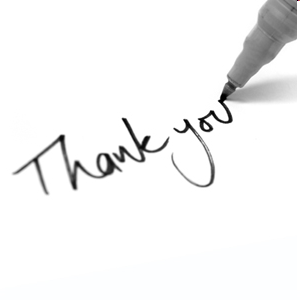